LEQ: What are the differences and similarities between Athens and Sparta?
Greek Civilization
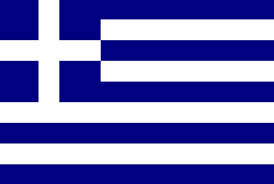 Geography of Greece
[Speaker Notes: Rugged mountains that made travel and communication between city-states near to impossible. Due to it’s geography, the people of Greece had different governments, laws and customs.]
Greek City-States
Polis- city-state 
Basic political unit of Greece
Developed independently 
Own government 
Own laws 
Own customs
Greek City-States
Life in the Polis 
Acropolis: high area in center- fortifications 

Agora: Market place
Sparta and Athens
Sparta
Sparta
Military orientated 

Helots: slaves of the state
Sparta
Harsh lifestyle 

Trained from birth to be a soldier 

Hoplites: foot soldiers
Now Let’s Review
Let’s work on the Venn Diagram.
Athens-Development of Democracy
World’s first democracy, 500 BCE

Conflict between rich and poor
Athens- Development of Democracy
Attempted to ease tension between the people by enforcing harsh city laws and punishments 

Draconian Law
Athens- Development of Democracy
Cleisthenes divided Athens into 10 tribes 

Each tribe had social groups which would elect 1 general and 50 to serve on Council
Athens
[Speaker Notes: Direct Democracy, ask students what this picture represents?]
Art and Architecture
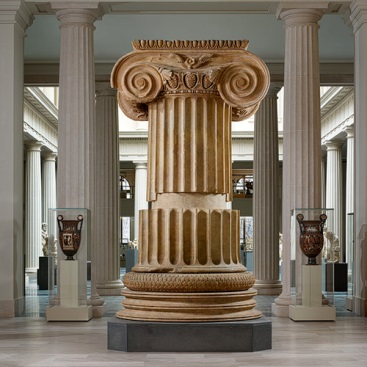 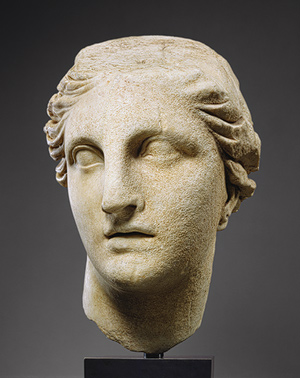 [Speaker Notes: Pottery is important because the Egyptians and Syrians always used geometric shapes. The Athens utilized human like figures with smooth, rounded shapes.]
Now Let’s Review
Philosophers
Socrates 
Truth , justice, virtue 

Answered questions with questions
Philosophers
Plato 
Student of Socrates 
Studied nature of truth and forms of gov’t 
Wrote The Republic 
Founded an academy
Philosophers
Aristotle 
Attended Plato’s academy 
Concerned with nature of the world around him 
Reason and Logic
Alexander the Great
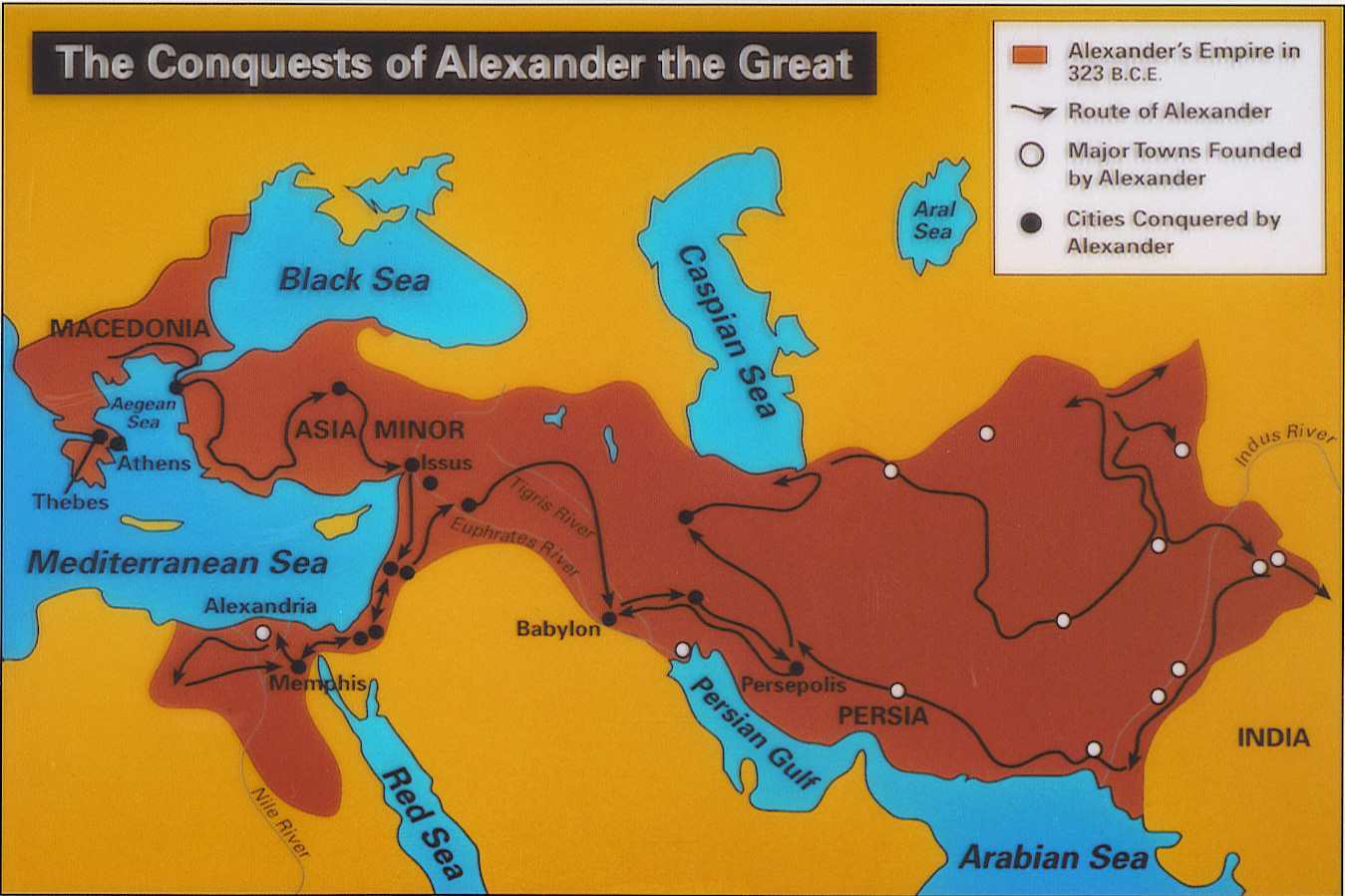 Hellenistic World
[Speaker Notes: Iraq]
Hellenic- purely Greek culture 

Hellenistic- new type of culture created. 
Blending of Greek, Persia, Egypt and Central Asia
Draco’s Laws Writing Activity
Pull out your writing hamburger… you got this in your introduction packet.